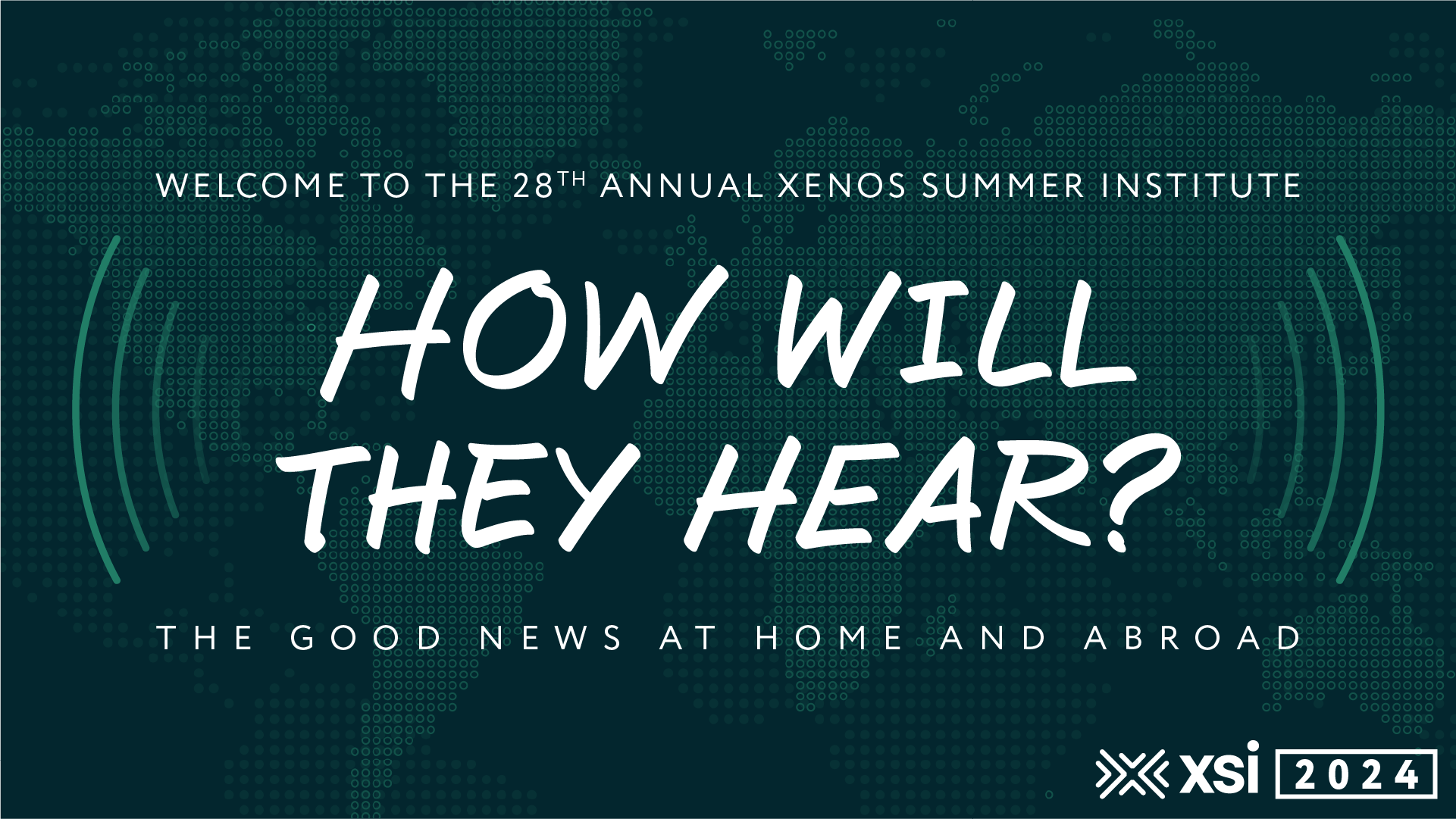 World Missions at Dwell
The Mission
The Vision
The Strategy
Our Global Partners
1. The Mission
1able to be reached by Christians in their own people groups
21.9 billion people on planet earth who have no gospel presence (< 0.1%)
**72% of FPGs live in South Asia
Source: R. W. Lewis – Clarifying the Remaining Frontier Mission Task from WCD
God is raising up indigenous and near-neighbor workers to finish the mission!
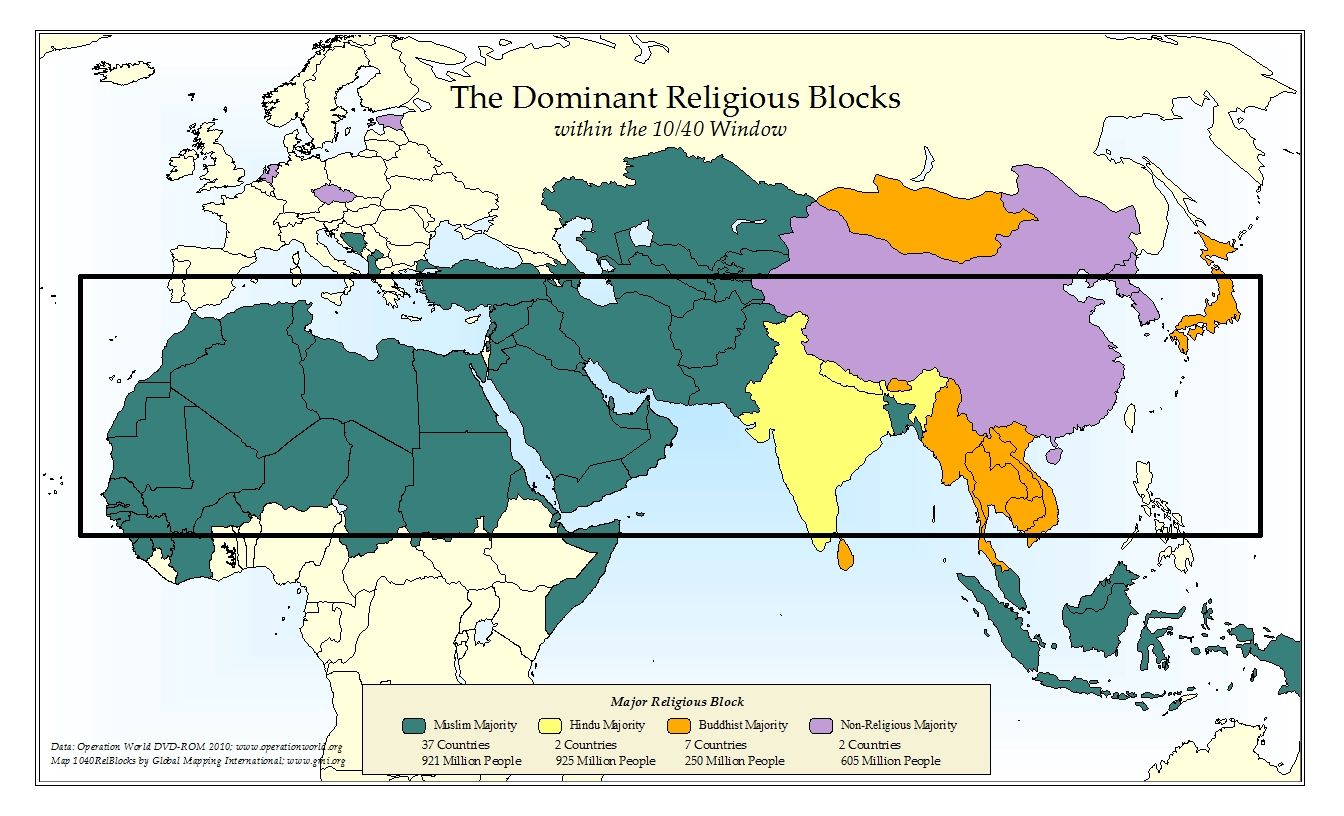 2. The Vision
Global Partners
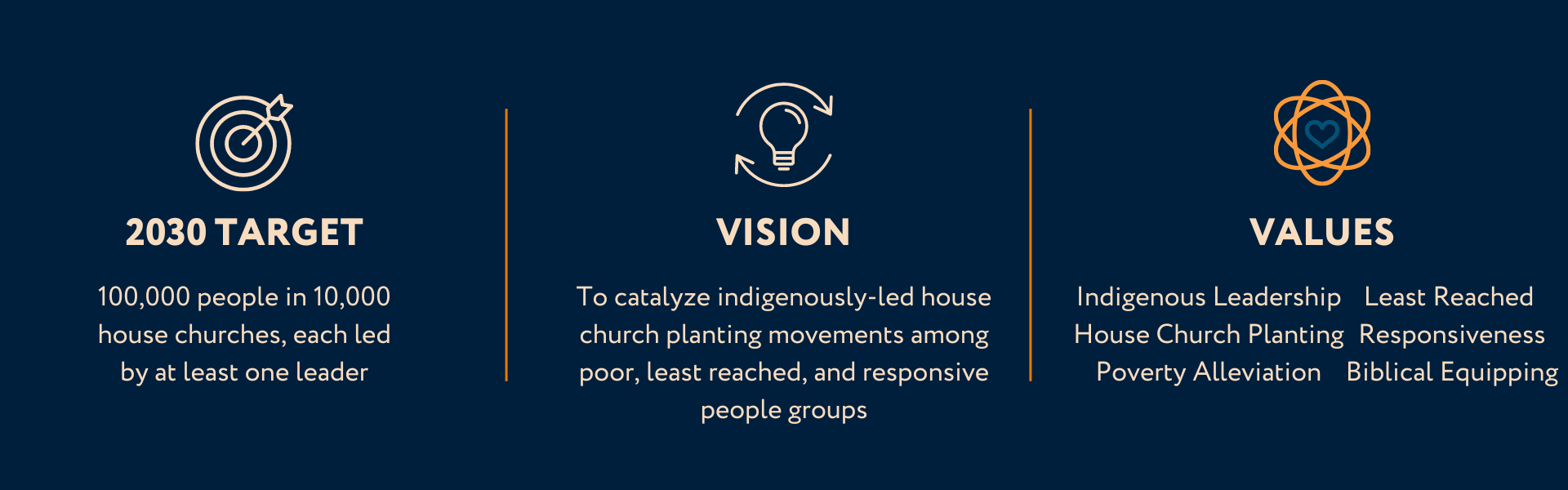 3. The Strategy
Indigenous Core
On-Site or Off-Site
Catalyst
Watch/Care
Mobilization
Movement
3. The Strategy
Principles for sending:
Dwell is committed to sending workers overseas
Sent & overseen by the local church 
Assisted by the missions agency
Character and competence qualifications
Compatibility-based system: 

Global Partner, Strategic Partner, Support Role
4. Our Global Partners
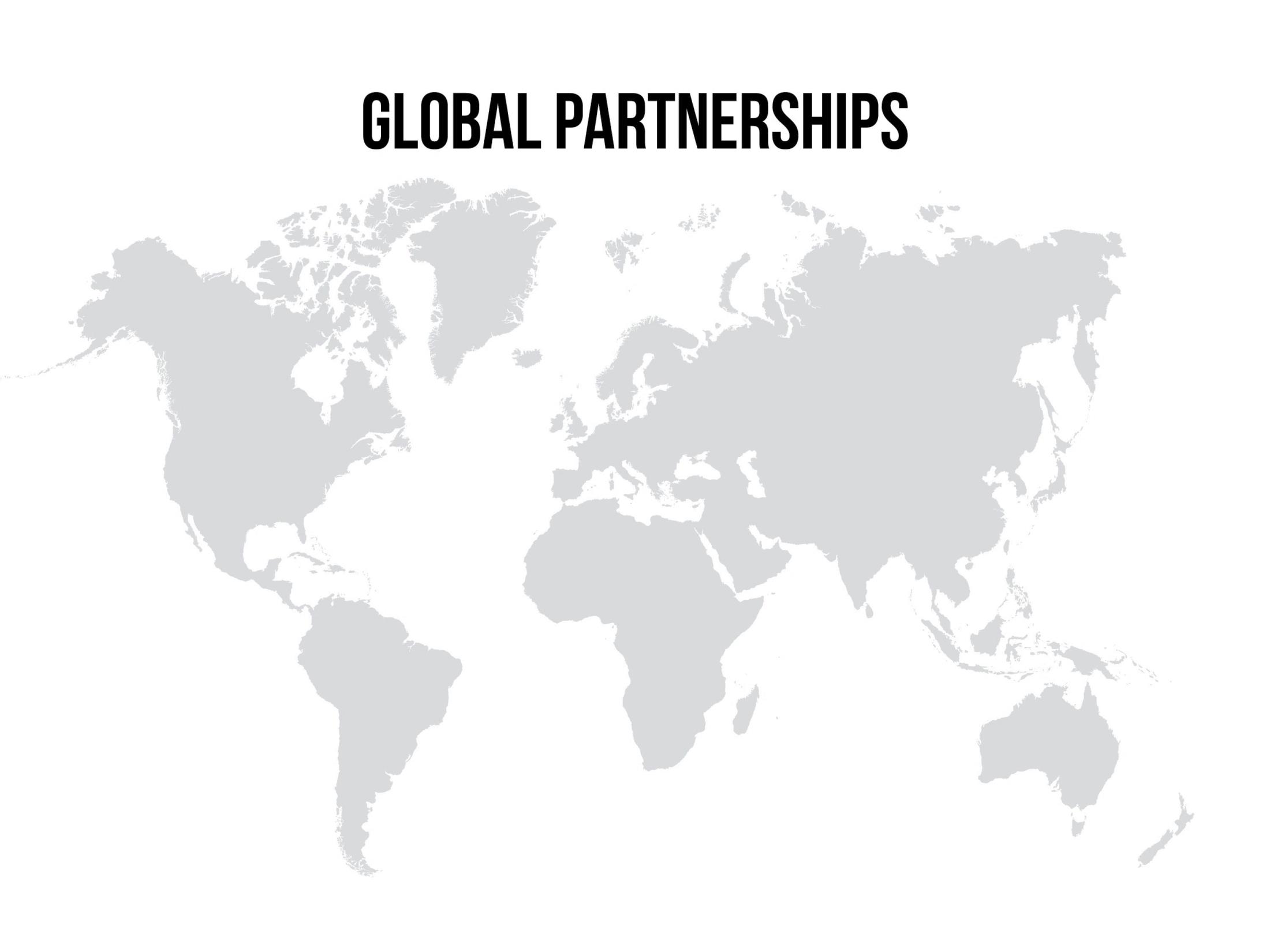 FOUNTAIN OF HOPE
CENTRAL ASIA
MERCY MEDICAL
HAITI
FRIENDSHIP SCHOOL
ETHIOPIA
INDIA GOSPEL LEAGUE
WEST AFRICA
DRC
ECUADOR
SOUTHEAST ASIA
House Churches
Attendance
Leaders
5,437
47,430
3,722
13 Global Workers
415 Indigenous Workers
*as of Q1 2024
+33.8%
+3.6%
House Churches
Attendance
Leaders
5,437
47,430
3,722
*as of Q1 2024
+28.8%
+2.9%
House Churches
Attendance
Leaders
5,437
47,430
3,722
*as of Q1 2024
+53.8%
+3.6%
4. Our Global Partners
Play your part!

Pray: advocacy teams, missions nights

Learn: living room talks, short-term trips, resources

Give: Global Partnership Fund, Global Workers
World Missions at Dwell
The Mission
The Vision
The Strategy
Our Global Partners
Questions?
Comments?

missionsadmin@dwellcc.org
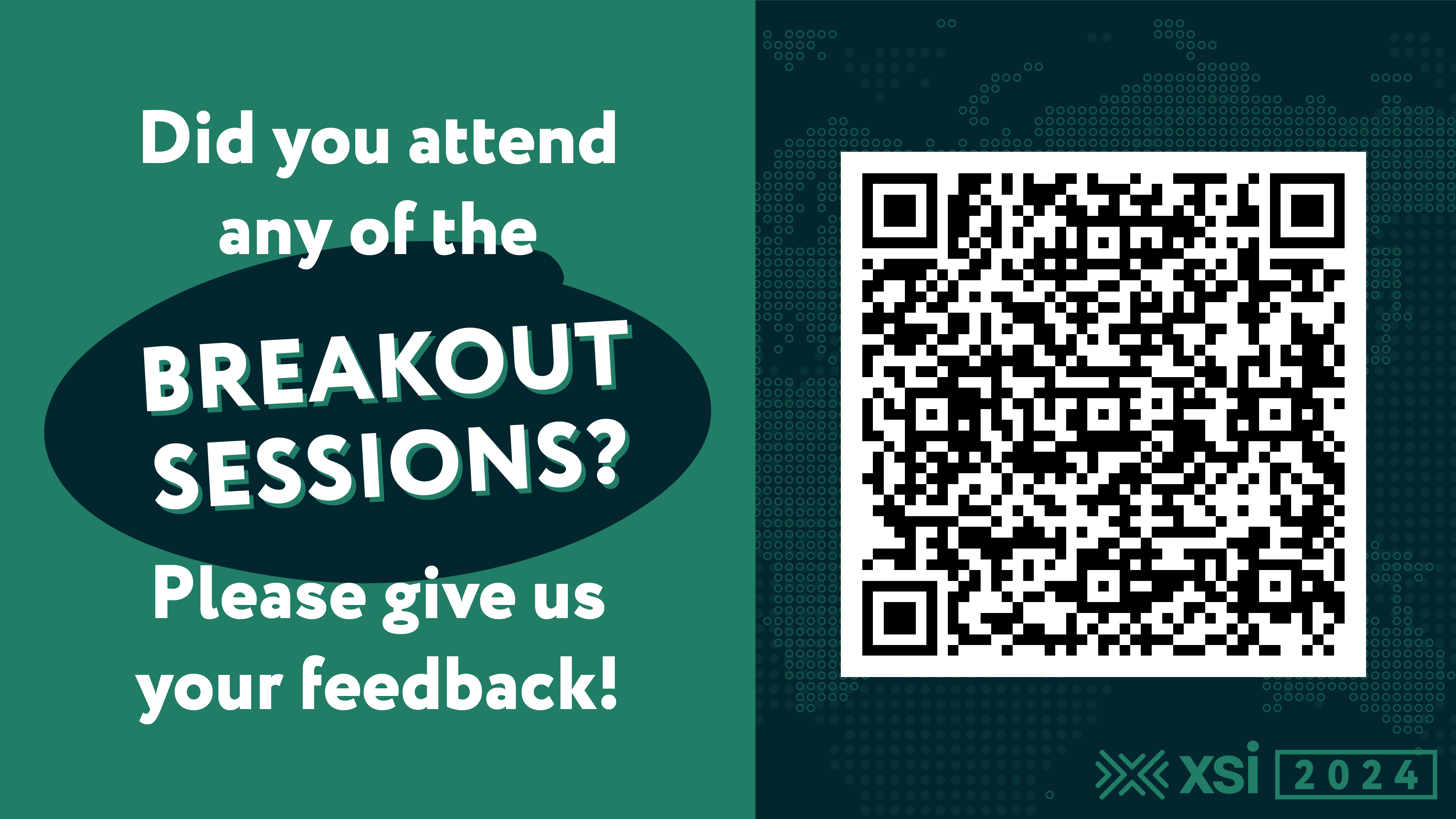